Нам дан во владение самый богатый, меткий, могучий и поистине волшебный русский язык.
         К. Г. Паустовский
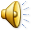 Девочка очень аккуратная:
   Хорошо всё убирает,
   Всю грязь отдирает,
   Пыль везде стирает, 
   Шкафы запирает, 
   Так устаёт, что умирает от усталости.
    Но когда сердится, то говорит:
    «Когда всё уберу,
    Грязь отдеру,
    Надо пыль стереть,
    Шкафы запереть.
    Не хочу. Я так устала,
    Что могу умереть».
Девочка очень аккуратная:
   Хорошо всё убирает,
   Всю грязь отдирает,
   Пыль везде стирает, 
   Шкафы запирает, 
   Так устаёт, что умирает от усталости.
    Но когда сердится, то говорит:
    «Когда всё уберу,
    Грязь отдеру,
    Надо пыль стереть,
    Шкафы запереть.
    Не хочу. Я так устала,
    Что могу умереть».
Буквы Е-И в корнях с чередованием
А что мы должны уметь в конце урока? 
1.Знать: способ действия при выборе орфограммы Е-И.
 2.Уметь: применять правило о чередовании гласных Е-И в корне
Пиши И, когда есть А
ТИР-                               - БИР--ПИР--ДИР-- МИР-- СТИЛ –- ЖИГ-
А
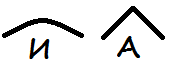 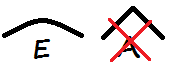 Алгоритм рассуждения.


1.Вижу и выделяю слово с чередованием е//и в корне.
2.Если за корнем стоит суффикс А, то пишу И.
3.Если за корнем нет суффикса А, то пишу Е.
Электронная физкультминутка
для глаз
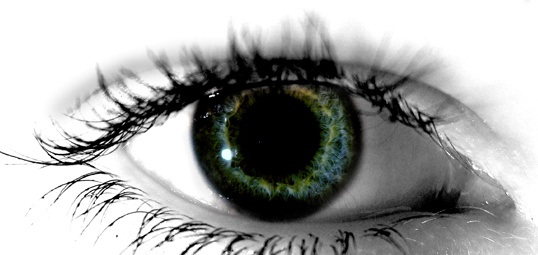 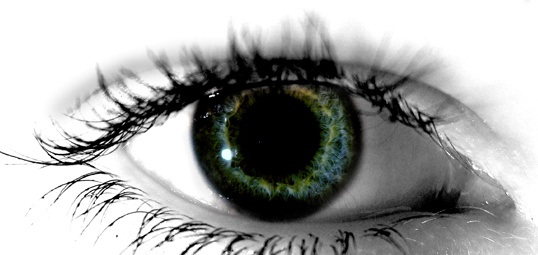 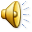 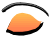 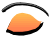 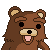 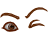 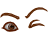 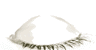 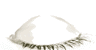 Записать видовые пары глаголов, обозначив корни с чередованием.
сов. в.

Вытер
Изберу
Запер
Раздеру
Замер
Расстелю
Блеснуть
Выжег
несов. в. 
     
Вытирать   
Избирать 
Запирать   
Раздирать   
Замирать   
Расстилать  
Блистать    
Выжигать
- Что мы повторили и узнали на уроке и чему научились?
Узнали способ действия при выборе орфограммы Е-И?

Научились применять правило о чередовании гласных Е-И в корне?
Рефлексия
сегодня я узнал(а)…было интересно…было трудно…я выполнял(а) задания…я понял, что…теперь я могу…я научился…у меня получилось …я смог…
Домашнее задание. Составить текст на любую тему с использованием 10-ти слов с чередующимися гласными в корне
МОЛОДЦЫ!

 СПАСИБО ЗА УРОК!!!